Math for Liberal Studies
Section 3.8: More Modular Arithmetic and Public-Key Cryptography
Modular Multiplication
The modular arithmetic ciphers we have seen use addition and subtraction

For example, the Caesar cipher rule is to add 3 to every letter in the message

What about multiplication?
Modular Multiplication
In an affine cipher, we multiply by a constant number and then add a (possibly different) number

In a multiplicative cipher, we just multiply
Modular Multiplication
For example, let’s encode the message “Attack at daybreak” using an affine cipher where we multiply by 3 and then add 5
Modular Multiplication
For example, let’s encode the message “Attack at daybreak” using an affine cipher where we multiply by 3 and then add 5
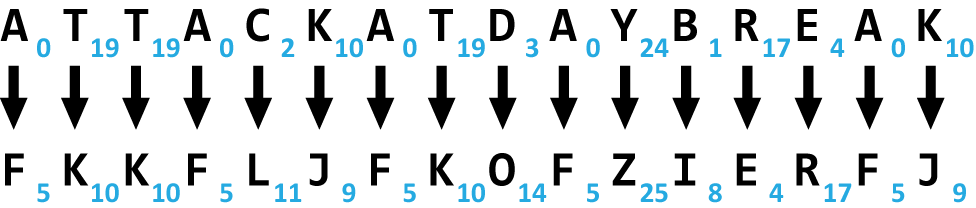 Modular Multiplication
To encode T, for example, we convert T to 19, multiply by 3 (to get 57), then add 5 (to get 62).  Finally we find the remainder, 10
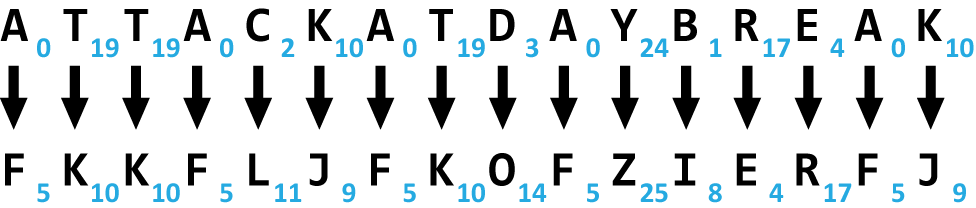 Modular Multiplication
Now we know how to encode a message using an affine cipher

How do we decode?

Since the 2nd step is to add 5, we should subtract 5 first
Modular Multiplication
How do we undo the “multiply by 3” step?





The natural answer would be to divide by 3, but that’s not really possible in modular arithmetic
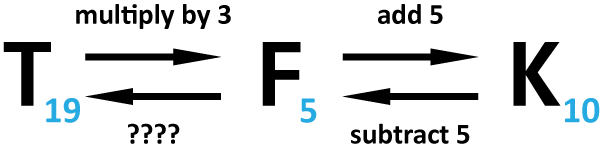 Modular Multiplication
There is a way to undo the “multiply by 3” step

It turns out that what weneed to do is to multiplyby 9
Modular Multiplication
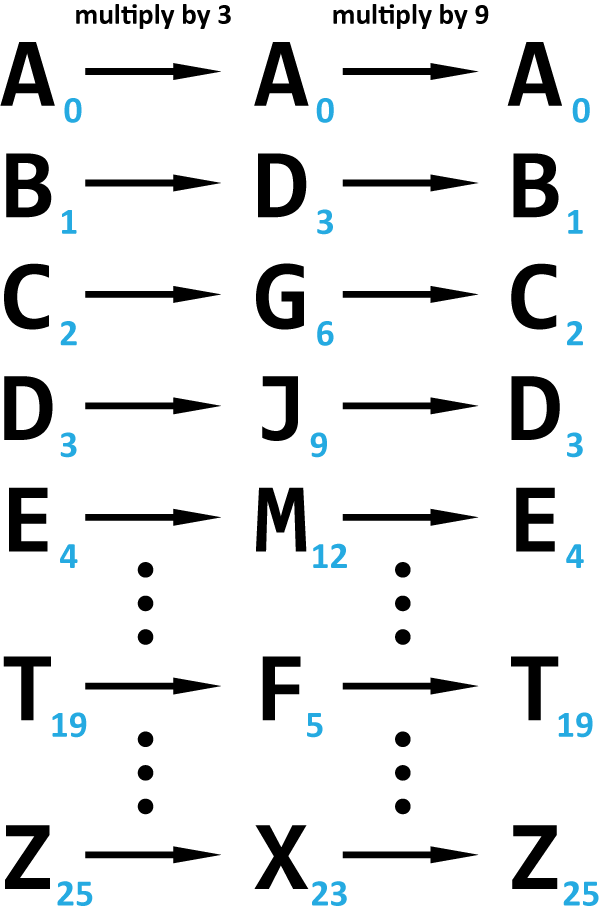 There is a way to undo the “multiply by 3” step

It turns out that what weneed to do is to multiplyby 9
Modular Multiplication
How does multiplying twice get us back to where we started?

Notice that we’re multiplying by 3 and then by 9

So we’re multiplying by 3 x 9 = 27 = 1

Multiplying by 1 doesn’t change anything
Modular Multiplication
We say that 3 and 9 are multiplicative inverses modulo 26

Also, multiplying by 3 and multiplying by 9 are inverse operations

Finding these inverse operations is key to using multiplication to encode and decode messages
Searching for Inverses
Can any multiplication operation be reversed?

How about multiplicationby 6?
Searching for Inverses
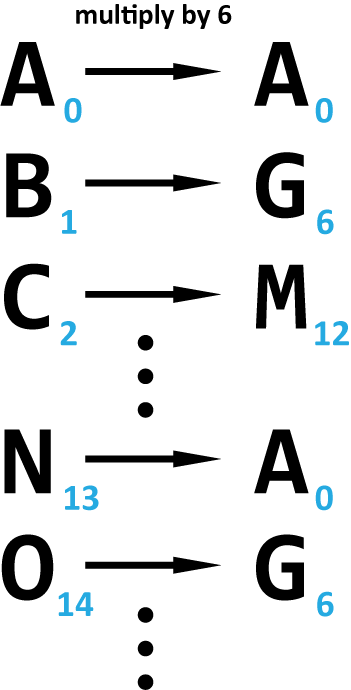 Can any multiplication operation be reversed?

How about multiplicationby 6?

As we can see, both B andO get encoded as G
Searching for Inverses
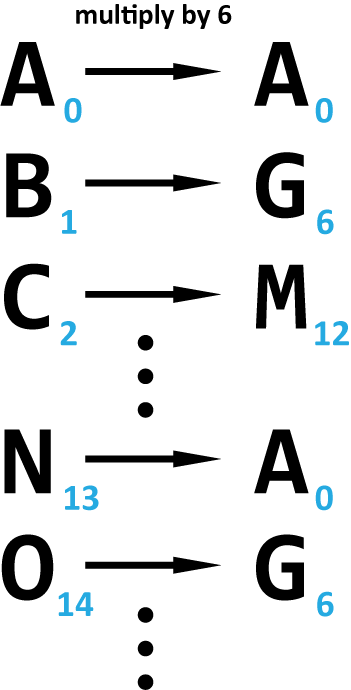 If we wanted to decodea message that has a Gin it, there would be noway of knowing if it shouldbe a B or an O

We can’t use this operationto encode messages becauseit is not reversible
Searching for Inverses
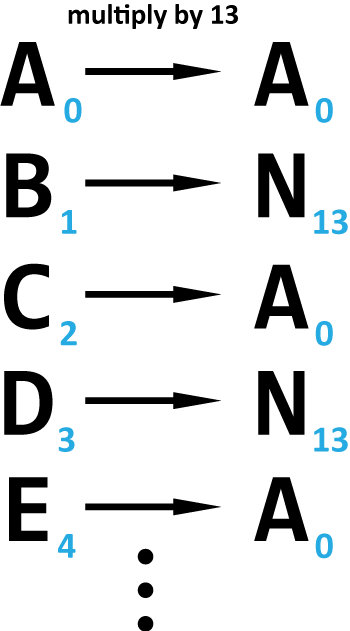 The problem is even worseif we try to multiply by 13

Every letter gets encodedas A or N

It would be impossible to decode a message usingthis cipher
Searching for Inverses
How can we know in advance whether a particular multiplication operation will be reversible?

Whenever we multiply by a number that shares a common factor greater than 1 with the modulus, that operation will not be reversible
Searching for Inverses
6 and 26 are both divisible by 2

13 and 26 are both divisible by 13

3 and 26 do not share any common factors other than 1
Prime Numbers
For this reason, we will often change the modulus from 26 to a prime number

A prime number only has divisors of 1 and itself

For example, 27 is not prime (its divisors are 1, 3, 9, and 27), but 29 is prime
Prime Numbers
The advantage of using a prime number modulus is that we no longer have to worry about the numbers we multiply by sharing common factors with the modulus

The disadvantage is that our modulus is now greater than 26
Prime Numbers
Suppose we encode the message “Retreat at once” using multiplication by 6, modulo 29
Prime Numbers
Suppose we encode the message “Retreat at once” using multiplication by 6, modulo 29
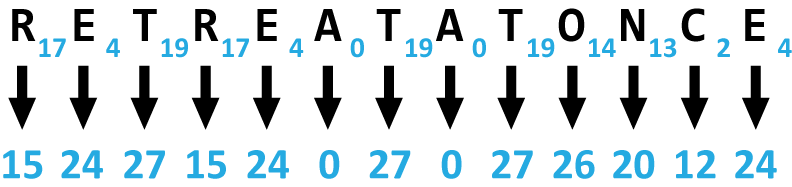 Prime Numbers
Suppose we encode the message “Retreat at once” using multiplication by 6, modulo 29





Notice that we get results like 26 and 27, which we cannot turn back into letters
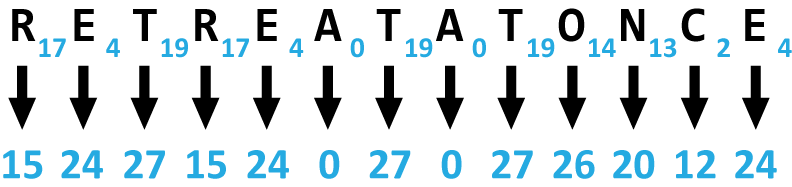 Prime Numbers
When we use multiplicative and affine ciphers with a modulus greater than 26, we will simply leave our encoded message as a sequence of numbers
Prime Numbers
We know that using prime numbers means that we will always have a reversible multiplicative cipher

However, in general, finding the inverse operation can be quite difficult
Public-Key Cryptography
Affine and multiplicative ciphers are examples of asymmetric ciphers

This means that the method for decoding messages is not easily determined even if you know the encoding method

Asymmetric ciphers allow for a system called public-key cryptography
Public-Key Cryptography
In a public-key system, everyone has two keys: a method for encoding messages, and a method for decoding messages

With a multiplicative cipher, the keys are numbers:
The encoding key is the number you must multiply by to encode the message
The decoding key is the number used to decode the message
Public-Key Cryptography
The difference in a public-key system is that the encoding keys are made public

Everyone knows everyone else’s encoding key

The decoding keys are kept private

For a system like this to work, it must be very difficult to determine the decoding keys from the encoding keys
Public-Key Cryptography
How does a system like this work?

Suppose Adam wants to send a message to Beth

Adam encodes his messageusing Beth’s public key
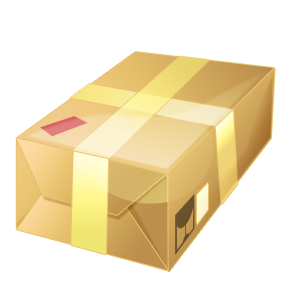 Public-Key Cryptography
Remember that only Beth knows her private decoding key

So only Beth will be able to decode the message

But anyone is able to senda private message like thisto Beth
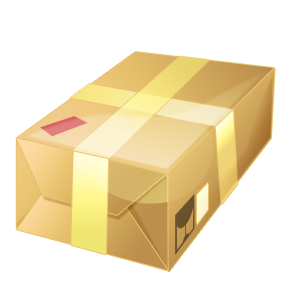 Public-Key Cryptography
Think about it this way: Using Beth’s public key to encode a message is like putting in a special kind of box that only Beth can open

In this case suppose that Beth’sboxes are blue, and only Bethcan open blue boxes

But anyone can buy blue boxes,and use them to send messagesto her
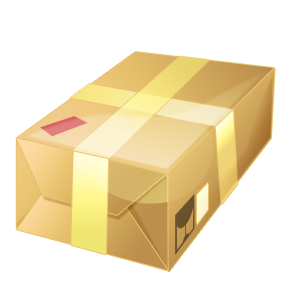 Public-Key Cryptography
Suppose Adam’s boxes are red

Again, anyone can buy red Adam boxes, but only Adam can open them

If Christine sends Adam amessage encoded using hispublic key, she doesn’t haveto worry about Beth intercepting the message anddecoding it
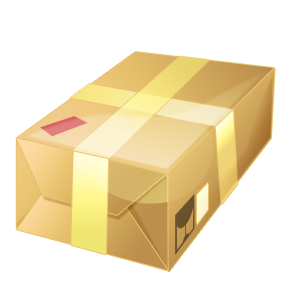 Beyond Packages: Signatures
This analogy breaks down a bit, as there is something else we can do with this system

Suppose Christine works at a bank and receives a request to transfer a large amount out of Beth’s bank account

She wants Beth to send a secure message verifying the transfer
Beyond Packages: Signatures
The problem is that anyone can send a message to Christine posing as Beth

Even if they use Christine’s public key to encode the message, this doesn’tensure that the message camefrom Beth, it just makes surethat the message goes to Christine
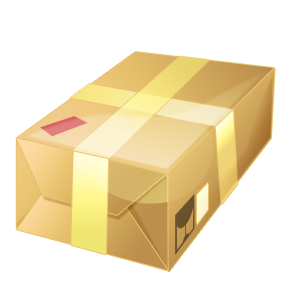 Beyond Packages: Signatures
Instead, Beth can send a message (such as “I authorize the transfer”) to Christine encoded with Beth’s private key

Now anyone can decode this message (using Beth’s public key), but only Beth could have encoded it, since only Beth knows that private key

In this way, it is guaranteed that the message came from Beth
Real-World Cryptography
Notice that affine and multiplicative ciphers are substitution ciphers

This means that they are susceptible to techniques like frequency analysis

These methods are unsuitable to use for public-key cryptography, which requires that the codes be virtually unbreakable
Real-World Cryptography
A common system in use today is RSA cryptography, which relies on the same kinds of ideas we have studied (prime numbers and inverse operations in modular arithmetic)

However, the prime numbers we use for RSA are many digits long
Real-World Cryptography
For example, here is a typical security message used by a web browser





“128 bit” means that the encryption key could be as large as 2128, which a 39-digit number
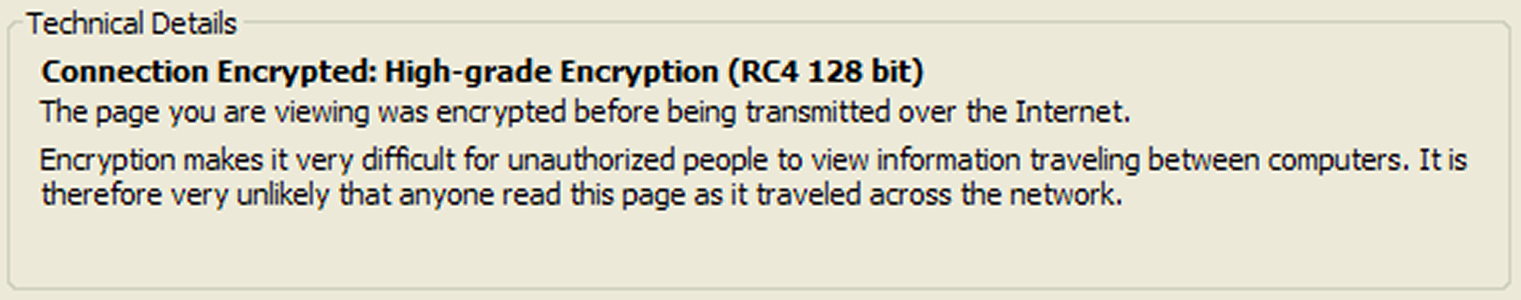 Real-World Cryptography
Even with a computer checking a billion keys per second, it would take up to 10 thousand billion billion years to check them all

This is far, far longer than the age of the universe

RSA relies on the size of the key being large enough to make breaking the code take an impossibly long amount of time